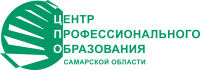 Приведение интернет-ресурсов профессиональных образовательных организаций Самарской области в соответствие требованиямГОСТ Р 52872-2019
20.05.2022
ЦПО Самарской области
Нормативные документы
Приказ Федеральной службы по надзору в сфере образования и науки №831от 14.08.2020  «Об утверждении Требований к структуре официального сайта образовательной организации в информационно-телекоммуникационной сети «Интернет» и формату предоставления информации» 
Комментарии федеральной службы по надзору в сфере образования и науки в связи с актуализацией требований к структуре официального сайта образовательной организации в информационно-телекоммуникационной сети «Интернет» и формату представления информации
ГОСТ Р 52872-2019 Интернет-ресурсы и другая информация, представленная в электронно-цифровой форме
Нормативные документы
Приказ Министерства цифрового развития, связи и массовых коммуникаций РФ и Министерства просвещения РФ от 30 апреля 2021 г. N 417/221 "Об утверждении требований к подключению и доступу, включая требования к передаче данных, государственных и муниципальных образовательных организаций, реализующих программы общего и среднего профессионального образования, избирательных комиссий субъектов Российской Федерации и территориальных избирательных комиссий к единой сети передачи данных«

Письмо Министерства просвещения РФ от 13.05.2022 № 04-346 «О использовании ЕСПД»